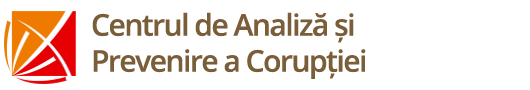 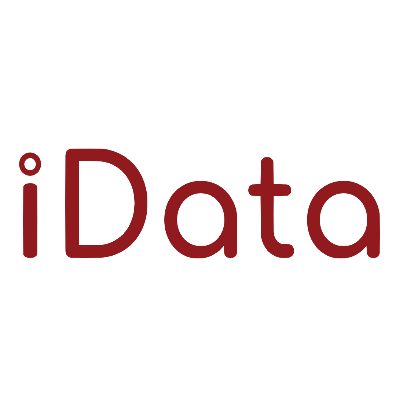 Prezentarea rezultatelor sondajului de evaluare al percepțiilor și experiențelor agenților economici privind corupția în Republica Moldova
Septembrie 2024
1
Metodologie
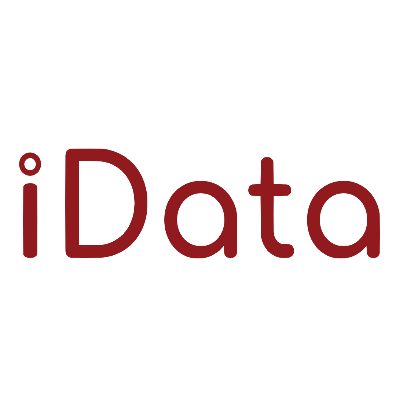 Studiu cantitativ
Perioada de colectare: 27 iunie – 2 august, 2024;
Mărimea eșantionului: 530 respondenți, B2B;
Metode de colectare: CATI (Computer Assisted Telephone Interviewing); CAWI
Durata interviului: 35-40 minute;
Limba: Română și Rusă;
Numărul de operatori implicați în colectarea datelor: 22;
Eroarea de eșantionare: ±4.2%
Studiu calitativ
4 Discuții de focus-grup
Două dintre acestea cu agenți economici din municipiul Chișinău, regiunea Nord a țării, precum și din regiunile Centru și Sud.
5 Interviuri în profunzime
Cu companii din diferite domenii de activitate și de dimensiuni diferite.
2
Eșantion
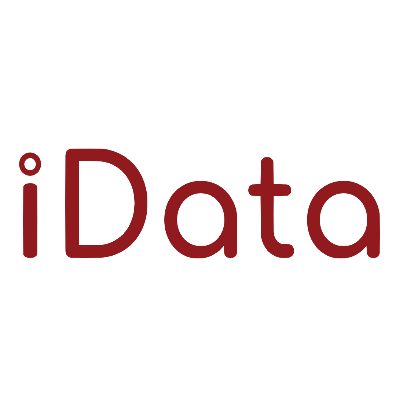 Nord 16%
Centru 22%
Chișinău 52%
Găgăuzia 3%
Sud 7%
3
Perceperea de către business a corupției
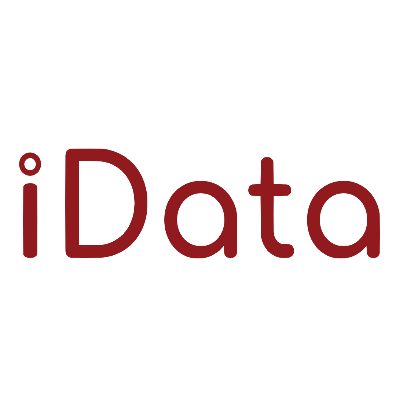 În ce măsură corupția împiedică dezvoltarea afacerilor în Republica Moldova? (%)
2017
2024
4
Perceperea de către business a corupției
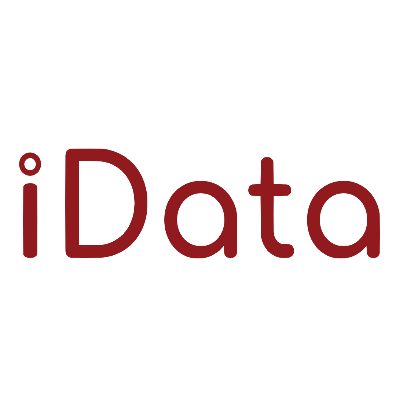 Practicile de corupție sunt răspîndite în afacerile din Republica Moldova? (%)
2017
2024
5
Ce spun antreprenorii...
Perceperea de către business a corupției
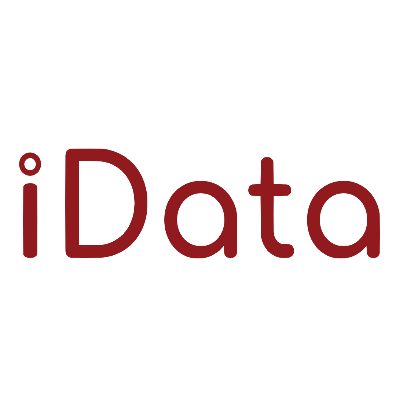 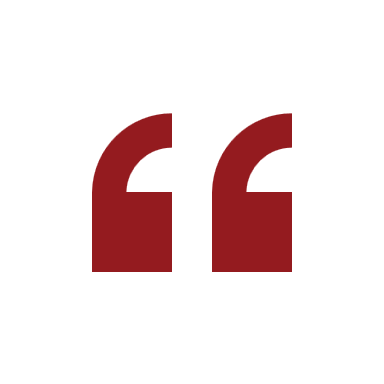 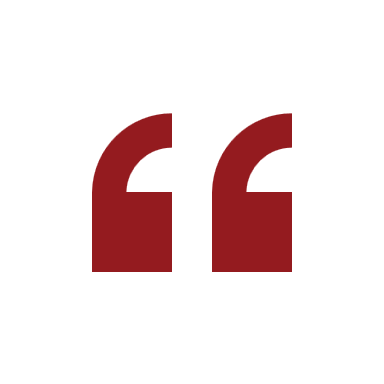 Consider că a stagnat fenomenul corupției în Moldova, deoarece da, se luptă. Autoritățile luptă agresiv cu acest sistem. Dar dacă se luptă agresiv se măresc și mizele. Recompensele și sumele care se cer. [FG3-B10]
Dacă e să vorbim de domeniul economic în care noi ne aflăm, dar și în învățământ și medicină și din alte domenii, vreau să zic că în ultimii ani după părerea mea, adică toate situațiile pe care le întâlneam, s-a mai redus corupția. Oarecum, oamenii se tem foarte mult, din cei care erau corupți, luau mite, așa mai lejer mai ușurel, foarte simplu, dar acum nu este chiar atât de simplu. [FG3-F6]
6
Perceperea de către business a corupției
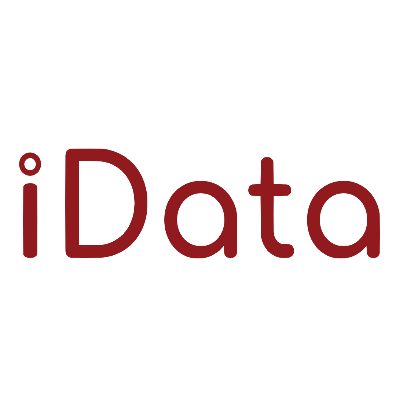 Per ansamblu, cum apreciaţi integritatea (onestitatea, corectitudine) agenților economici din mediul de afaceri moldovenesc? (%)
2017
2024
7
Perceperea de către business a corupției
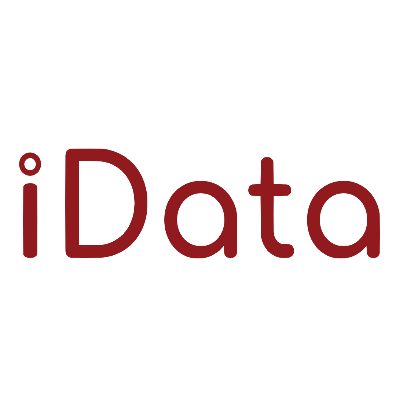 Per ansamblu, cum apreciaţi integritatea (onestitatea, corectitudine) sectorului public, atunci când acesta interacţionează cu mediul de afaceri moldovenesc? (%)
2017
2024
8
Perceperea de către business a corupției
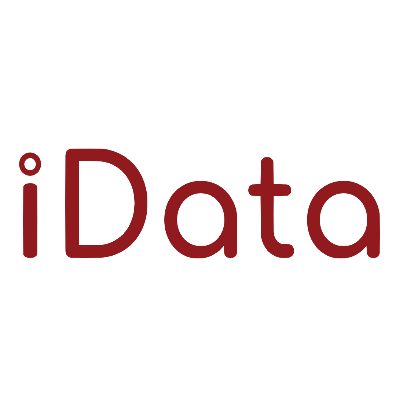 2024 Care din acțiunile implementate în ultimii ani de autoritățile publice, cu suportul donatorilor, au contribuit la îmbunătățirea integrității? (%)
9
Interacțiunea cu corupția
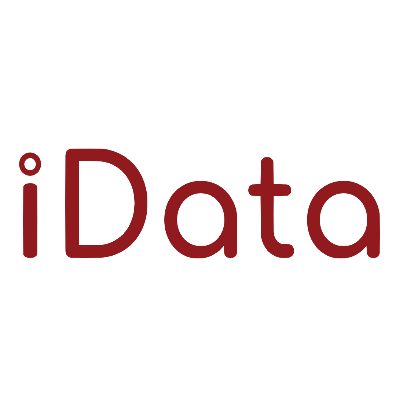 Per general, în care din următoarele situaţii agentul economic se confruntă, în mod direct, cu aspecte legate de corupţie? (%)
10
Interacțiunea cu corupția
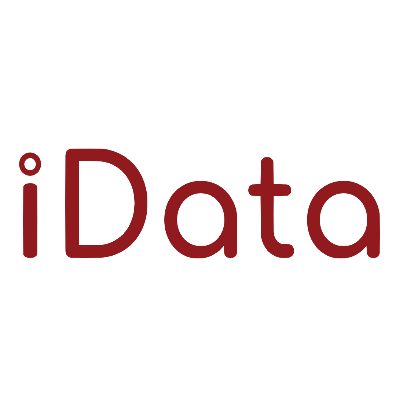 Credeți că este mai simplu de a soluţiona problemele pe căi neoficiale decît pe cele oficiale? (%)
2017
2024
11
Interacțiunea cu corupția
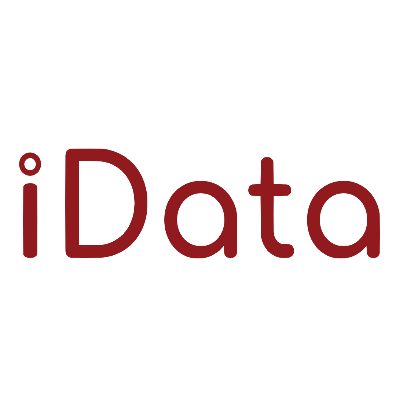 ...? (%)
12
Interacțiunea cu corupția. Instituții
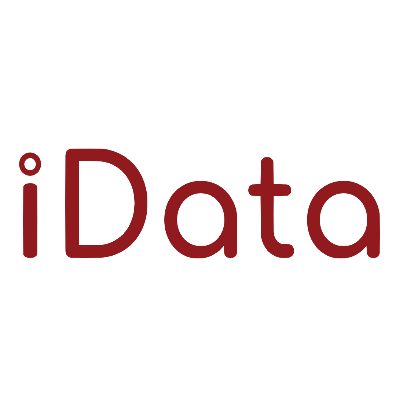 2017  Care sunt instituţiile în care se plăteşte neoficial mai frecvent? (%)
13
Interacțiunea cu corupția. Instituții
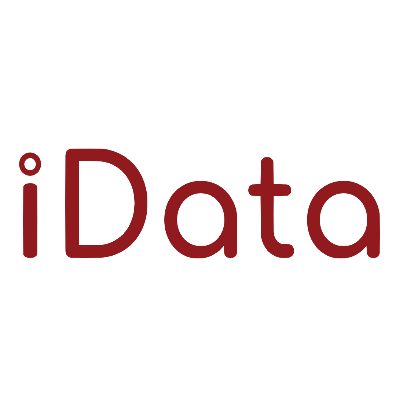 2024 Care sunt instituţiile în care se plăteşte neoficial mai frecvent? (%)
14
Ce spun antreprenorii...
Perceperea de către business a corupției
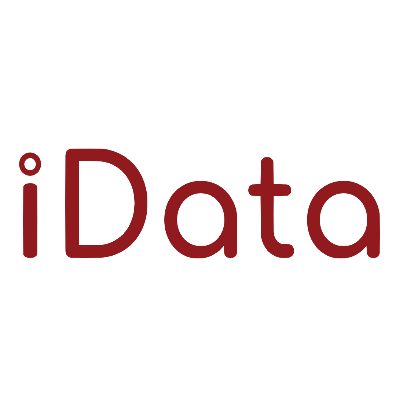 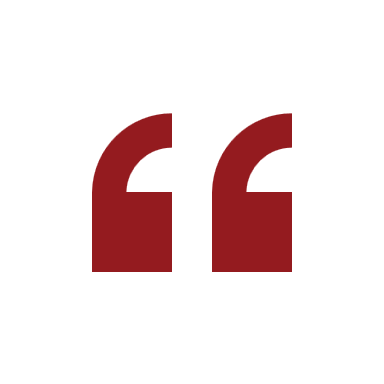 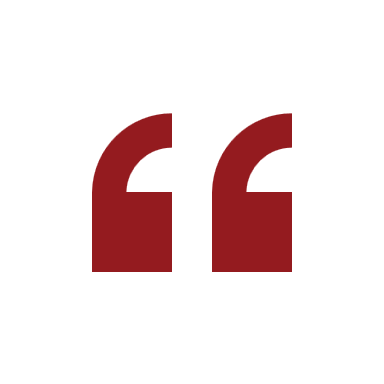 Pentru compania mea, clar că sunt cele cu care interacționăm și clar că depinde de suma tranzacțiilor care se fac, per general deschide bugetul național, primii lideri care aduc cel mai mulți bani în buget aceea sunt cei mai corupți, acolo e cea mai mare miză de  a face bani, acestea sunt vamele, ele aduc 40% din PIB. [FG1-B2]
Există și în ziua de astăzi în poliție, sistemele nu s-au diminuat au rămas aceleași, le-au preluat. La vama, și respectiv spitalele și medicina... [FG3-B9]
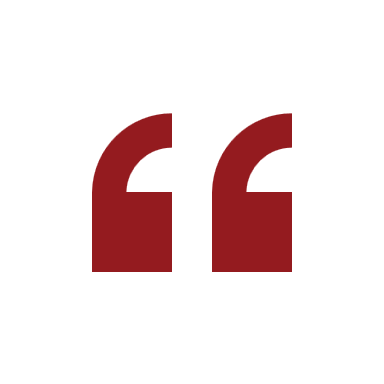 Eu aș spune totuși instituțiile gestionate de către APL, pentru că foarte puțin am văzut structuri sau persoane care să fie din domeniul public local și să aibă o abordare corectă și direcționată în sectorul care trebuie. [I5]
15
Ce spun antreprenorii...
Perceperea de către business a corupției
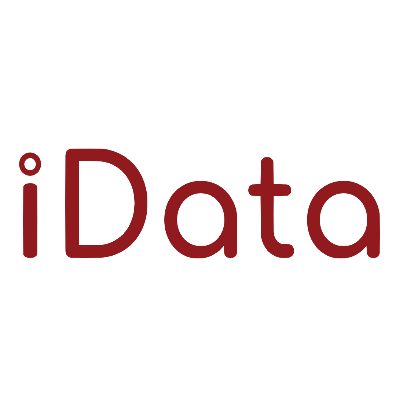 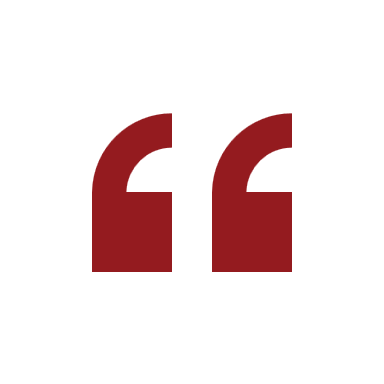 La capitolul instituții publice, cum ar fi ecologia, protecția muncii, acolo este corupție într-adevăr, acolo este un negativism foarte mare. Dar vreau să vă spun că la noi în societate toate instituțiile care intră în contact cu mediul de afaceri, cum ar fi inspectoratele fiscale, tot ce ține de ecologie, de ANSA, toate sunt corupte...Chiar și începând cu poliția, vama…continuând cu justiția, procuratura, judecătorii… Și vă spun că business-ul care a mai rămas acum în Moldova de acum știe toată situația aceasta și noi suntem nevoiți să activăm așa mai departe, neavând alte variante, adică noi suntem supuși pe un drum care noi suntem nevoiți să mergem după inspectoratele acestea. Altfel, trebuie să închidem business -ul și să plecăm și noi din țară... [I2]
16
Interacțiunea cu corupția. “Beneficiile” corupției
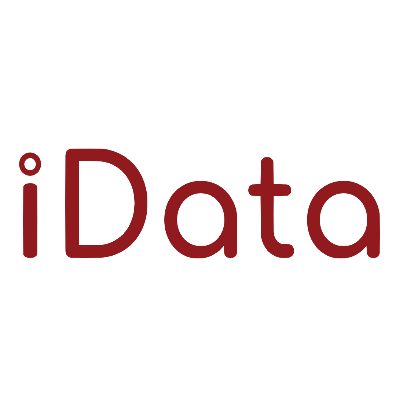 În sectorul/domeniul de afaceri în care activați Dvs., care este scopul plăţilor neoficiale? % din cei care s-au confruntat cu cazuri de corupție (15.8% în 2024 și 24.7% în 2017)
17
Ce spun antreprenorii...
Perceperea de către business a corupției
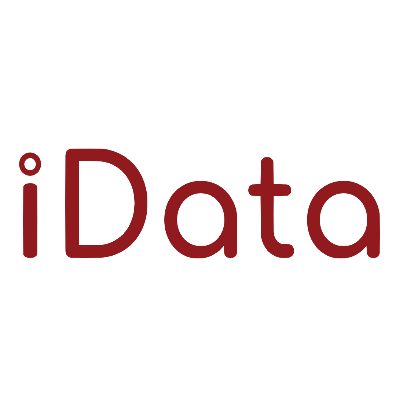 18
Ce spun antreprenorii...
Perceperea de către business a corupției
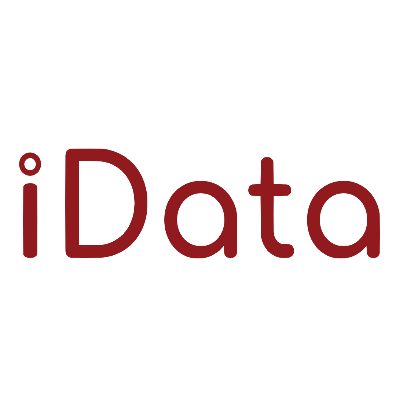 19
Interacțiunea cu corupția. Consecințe și acțiuni
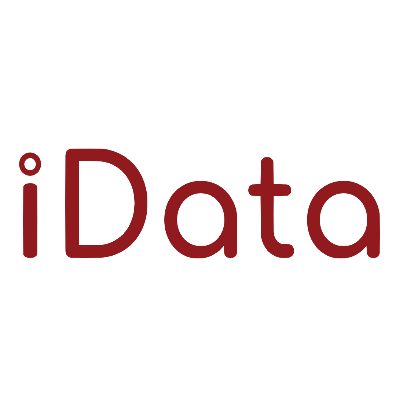 2024 Ați suferit prejudicii materiale în urma cazurilor de corupție? (%)
Cine a fost inițiatorul plăților neoficiale? (%)
20
Interacțiunea cu corupția. Consecințe și acțiuni
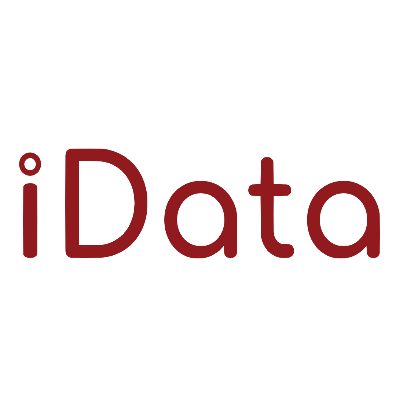 Unde v-aţi plâns pe cazurile de corupţie cu care v-aţi confruntat? % din cei care s-au plâns (9.8% în 2024 și 20.7% în 2017)
21
Interacțiunea cu corupția. Consecințe și acțiuni
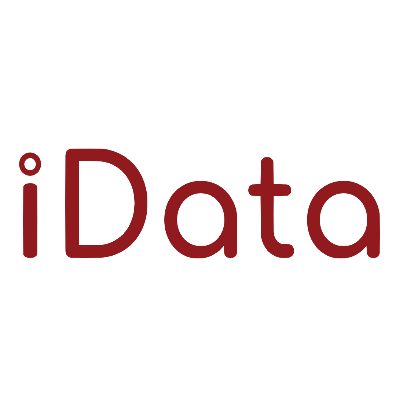 2024 În cazul în care ați denunțat actele de corupție...? % din cei care au denunțat actul de corupție.
Ați fost despăgubit pentru prejudiciile materiale suportate? (%)
A fost rezolvată problema Dvs.? (%)
Ați avut de suferit după asta? (%)
22
Ce spun antreprenorii...
Perceperea de către business a corupției
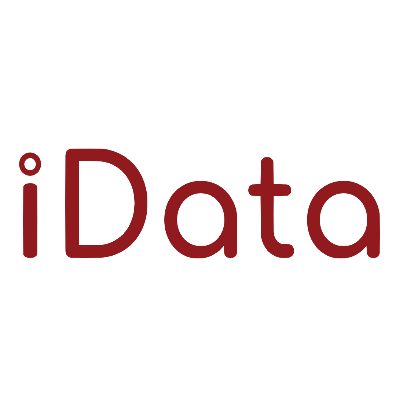 Reprezentanții companiei văd următoarele consecințe pentru business/sectorul privat: 
Concurență neloială;
O afacere promițătoare și interesantă nu are oportunități de dezvoltare;
Lichidarea imediată a întreprinderii;
Lipsa angajaților calificați.
Consecințele corupției pentru individ:
23
Interacțiunea cu corupția. Consecințe și acțiuni
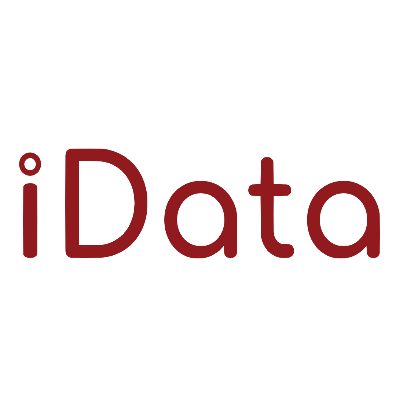 Care sunt motivele neadresării / nesemnalării privind cazurile de corupţie? (%)
24
Interacțiunea cu corupția. Percepția instituțiilor cheie
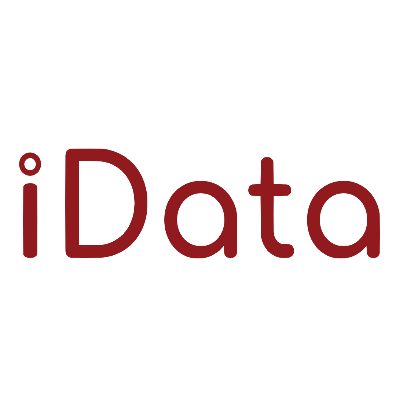 2024 Cât de mulțumiți sunteți de activitatea instituțiilor cheie anticorupție? (%)
25
Soluții și beneficiile eradicării corupției
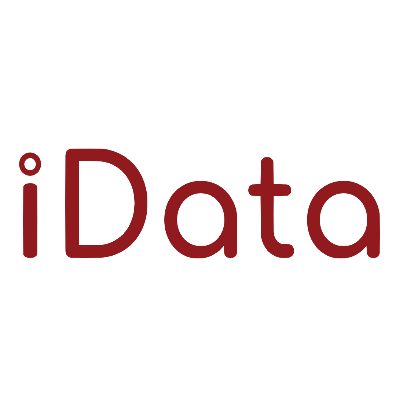 Care din propunerile de mai jos consideraţi că pot contribui eficient la promovarea integrităţii în sectorul public?  (2024, %)
26
Soluții și beneficiile eradicării corupției
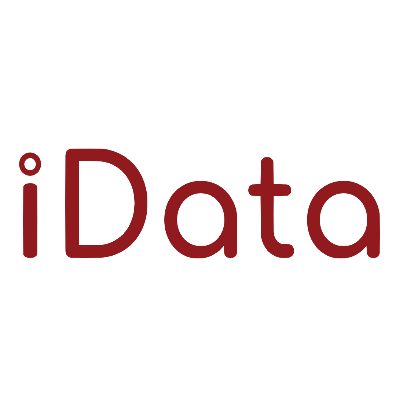 2024 Care din propunerile de mai jos consideraţi că pot contribui eficient la promovarea integrităţii în sectorul privat? (%)
27
Soluții și beneficiile eradicării corupției
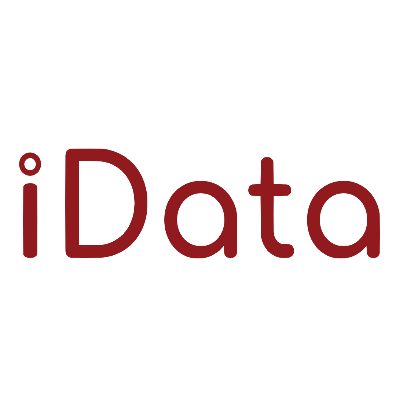 2024 Care ar fi beneficiile unui mediu de afaceri curat şi sănătos pentru compania dvs? (%)
28
Soluții și beneficiile eradicării corupției
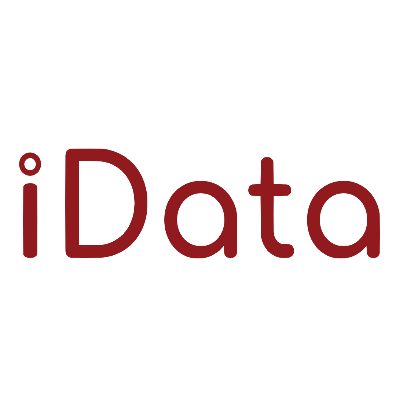 2024 Ce ar putea face compania dvs. în lupta cu corupţia? (%)
29
Politici de Etică și Anticorupție în cadrul companiilor
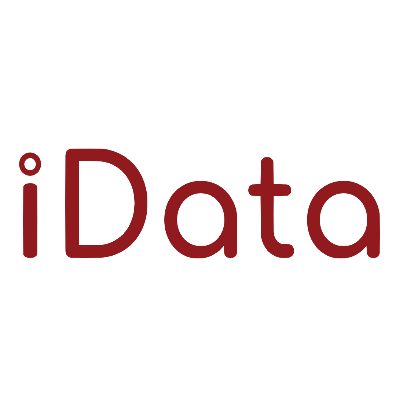 Compania pe care o reprezentați:
Are proceduri prin care să fie prevenită și sancționată mita? (%)
Are un Cod/Ghid intern de etică în afaceri? (%)
30
Politici de Etică și Anticorupție în cadrul companiilor
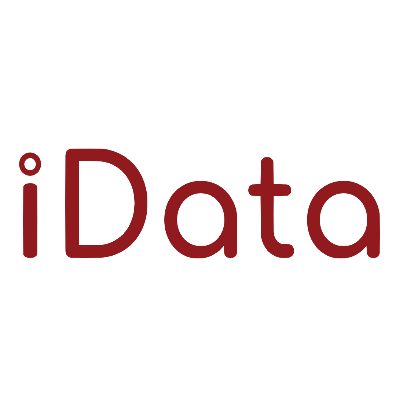 Compania pe care o reprezentați:
Stabilește în contractele de muncă cu angajații clauze pentru combaterea corupției, proceduri disciplinare şi alte sancţiuni pentru încălcări ale acestor clauze, precum și beneficiile angajaţilor pentru respectarea lor? (%)
Are proceduri prin care să fie prevenite conflictele de interese? (%)
31
Politici de Etică și Anticorupție în cadrul companiilor
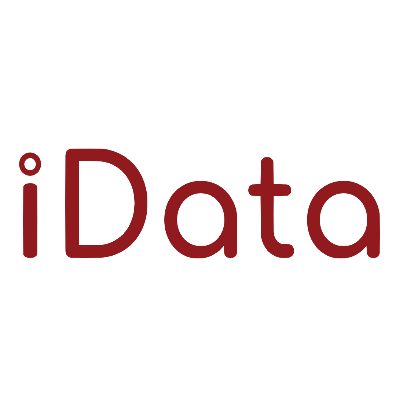 Compania pe care o reprezentați:
Aplică norme de audit suficiente pentru a facilita prevenirea și descoperirea actelor de corupție? (%)
Include în contractele încheiate cu partenerii de afaceri dispoziţii exprese privind combaterea corupţiei şi eventualele consecințe pentru încălcările acestor dispoziții? (%)
32
Politici de Etică și Anticorupție în cadrul companiilor
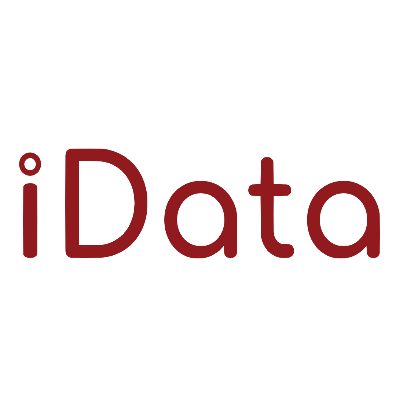 Compania pe care o reprezentați:
Face cunoscute propriile politici anticorupție potențialilor parteneri de afaceri și evaluează dacă aceștia au programe anticorupție eficiente? (%)
Este membră a unei asociații, care are în programul său ca prioritate lupta cu corupția? (%)
Are mecanisme interne prin care angajaţii pot sesiza actele ilegale cu respectarea confidențialității? (%)
33
Politici de Etică și Anticorupție în cadrul companiilor
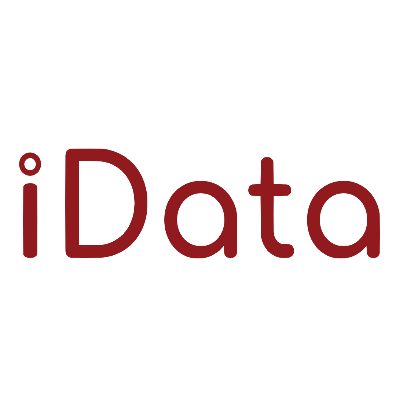 Cine ar trebui să monitorizeze implementarea normelor și procedurilor anticorupţie din organizaţia dvs.? (%)
34
Politici de Etică și Anticorupție în cadrul companiilor
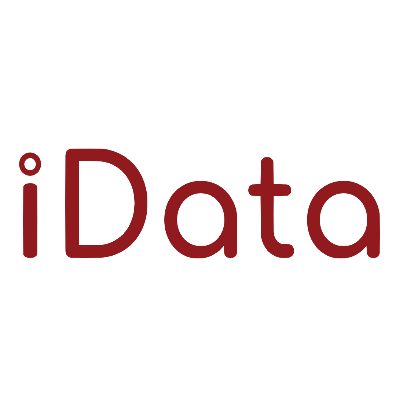 Credeți că existența unor norme și proceduri anticorupție ar fi utile pentru sectorul privat? (%)
35
Politici de Etică și Anticorupție în cadrul companiilor
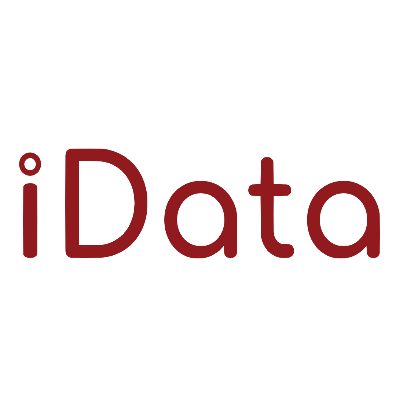 În cadrul companiei pe care o reprezentaţi:
A avut loc în ultimul an (2016/2023) cel puţin un curs pentru angajaţi sau manageri privind lupta anticorupţie? (%)
Membrii echipei dvs. sunt interesați să participe la cursuri, seminare și conferinţe privind lupta anticorupţie? (%)
36
Politici de Etică și Anticorupție în cadrul companiilor
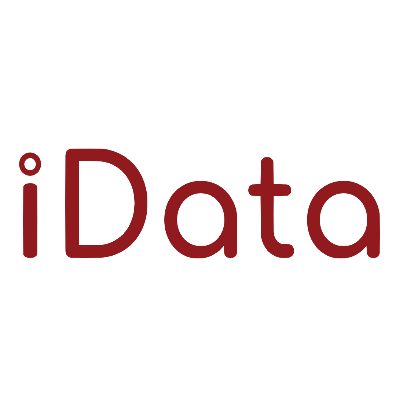 Compania s-a alăturat şi participă la iniţiativele anticorupţie colective sau la nivel sectorial? (%)
37
Politici de Etică și Anticorupție în cadrul companiilor
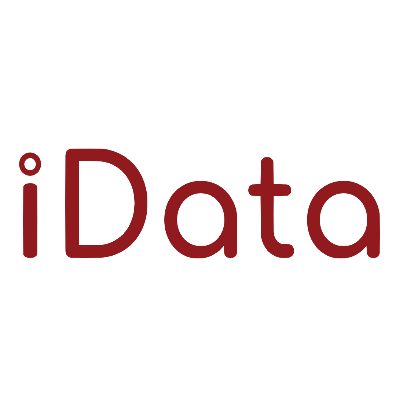 Sunt făcute publice informațiile și rapoartele privind următoarele activități ale companiei? (%)
38
Politici de Etică și Anticorupție în cadrul companiilor
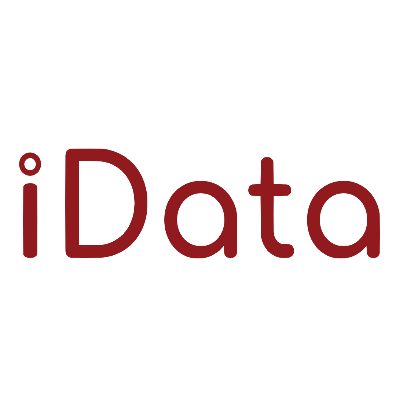 La care din următoarele organizații compania dvs. apelează pentru obținerea informațiilor și asistenței privind prevenirea, combaterea și denunțarea practicilor de corupție în afaceri? (%)
39
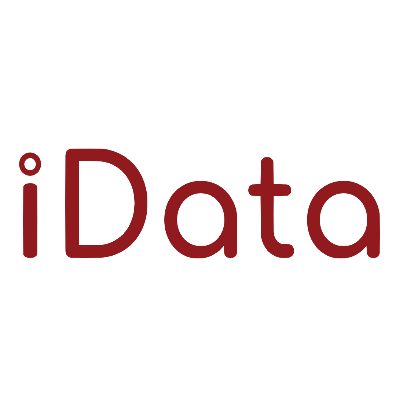 Întrebări
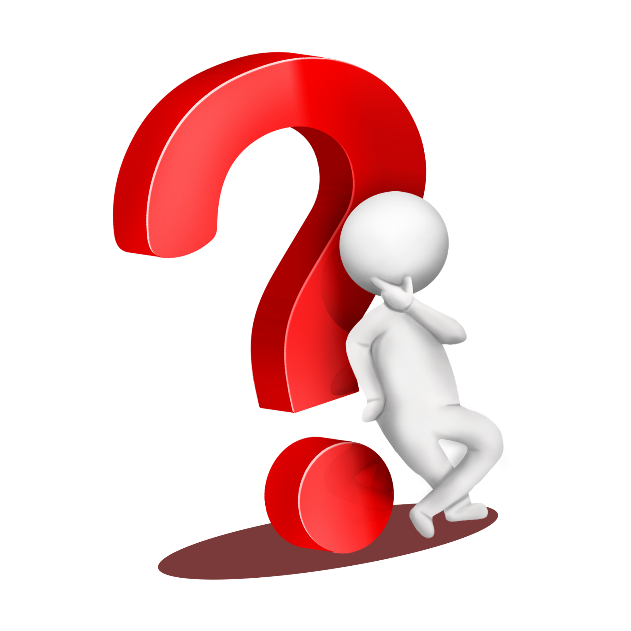 40
Vă mulțumim pentru atenție!



Date de contact Autor raport: Veronica Ateș
Vice-directoare Date Inteligente
Tel., 062166060, E-mail: veronica@idata.md
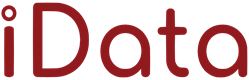 41